Неделя финансовой грамотности
«Мир финансов»
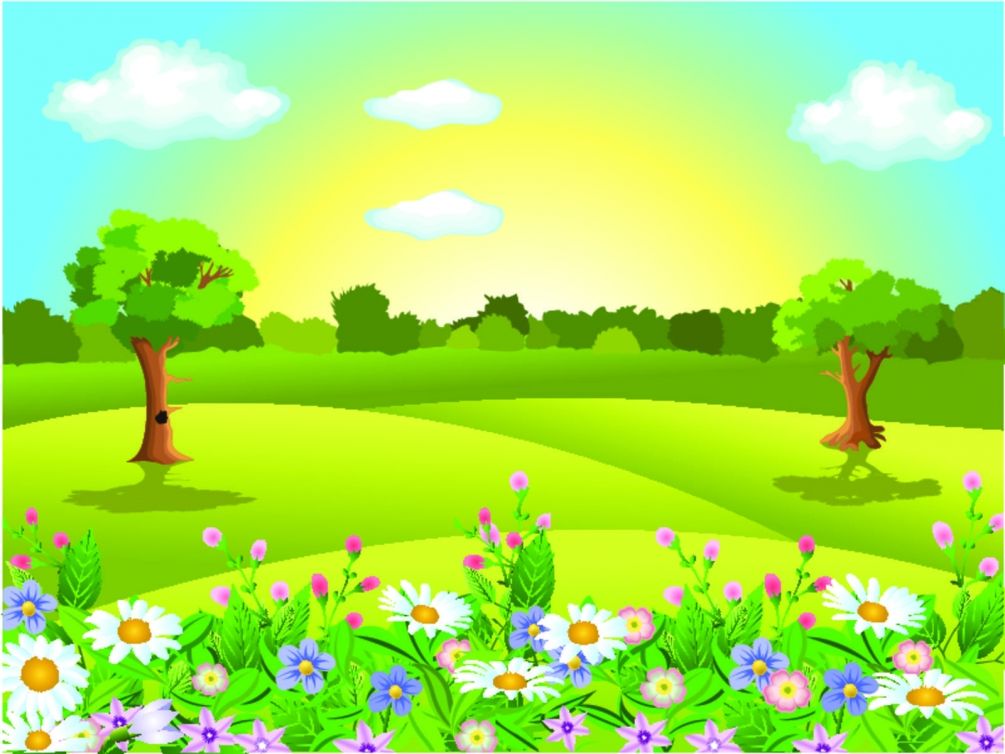 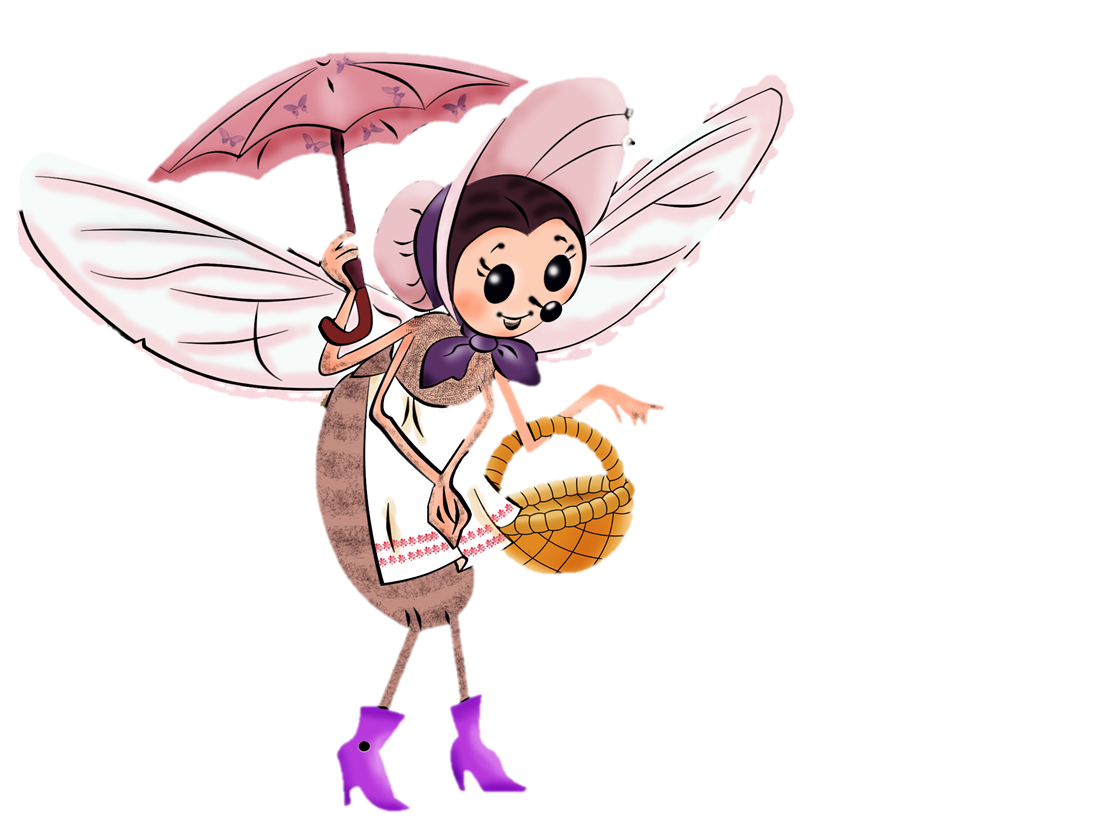 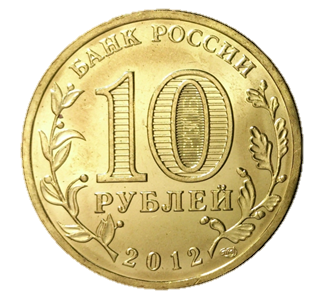 Составители проекта:
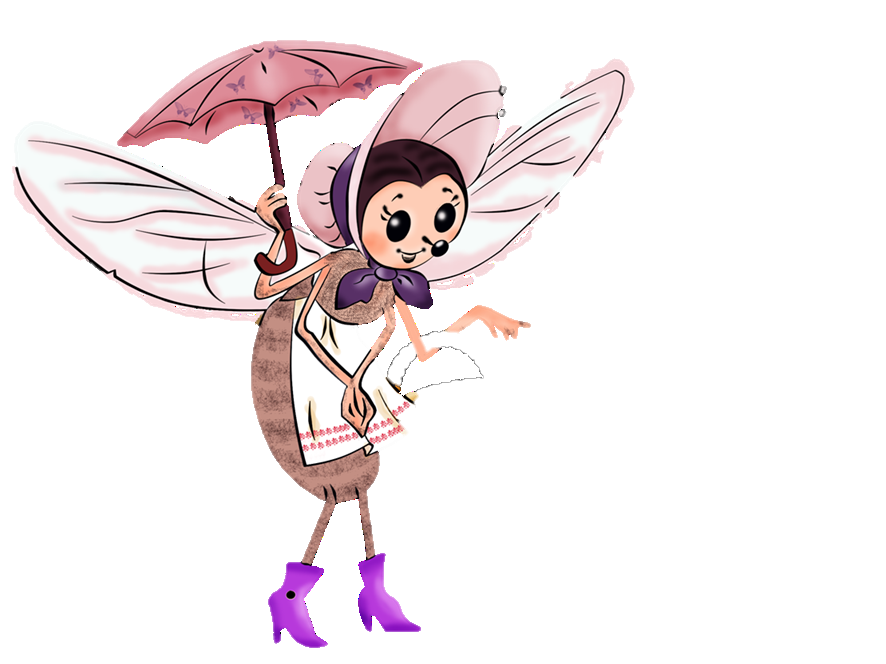 - Обулахова Наталья Петровна, заместитель директора по учебной работе, учитель русского языка МБОУ «Кюндядинская СОШ» МР «Нюрбинский район»
- Нутчина Алена Афанасьевна, педагог-психолог МБОУ «Кюндядинская СОШ» МР «Нюрбинский район»
- Ордахова Лариса Семеновна, мастер производственного обучения МБОУ «Соттинская СОШ» МР «Усть-Алданский район»
- Ноговицина Элеонора Ивановна, воспитатель «Вилюйский детский дом» МР «Вилюйский район»
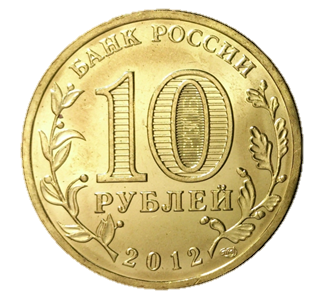 Цель: Формирование финансовой грамотности у учащихся начальных классов
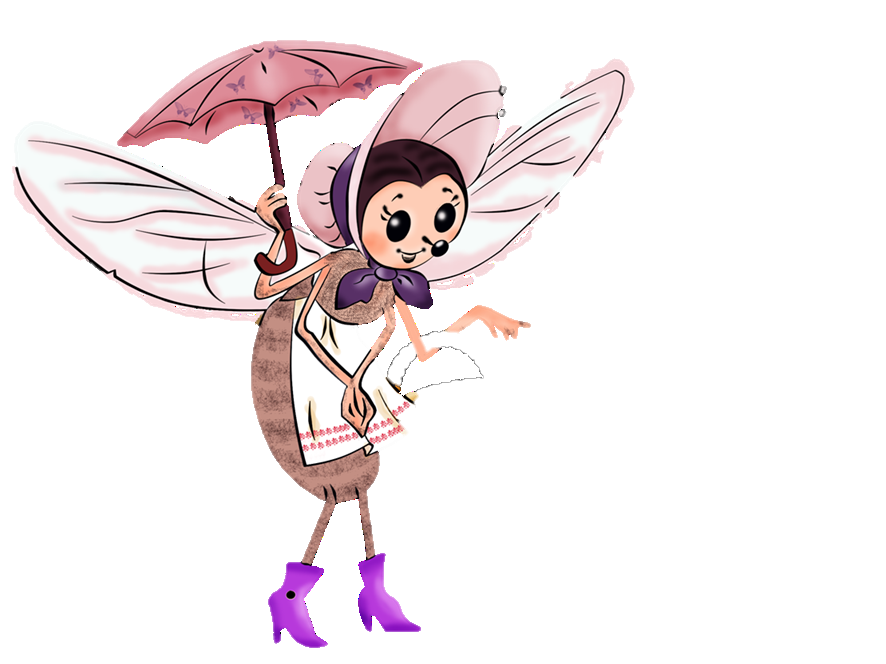 Задачи: 

- Способствовать развитию мышления, фантазии, кругозора ребенка, развитию речи; 
- Формировать творческое мышление;
- Развивать интеллектуальные способности;
- Развивать навыки грамотного финансового поведения
Возрастная категория: дети от 7 до 10 лет
Понедельник. Открытие недели «Мир финансов»
Книжная выставка «Сказки о финансах»
Показ мини-спектакля о деньгах  по мотивам сказок
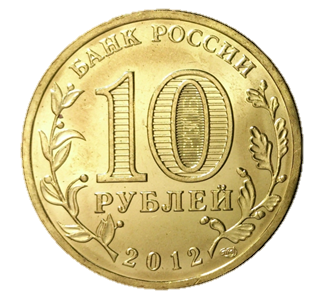 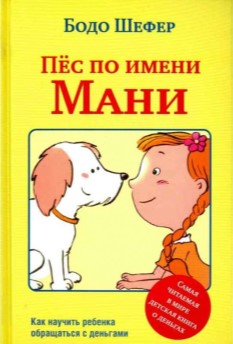 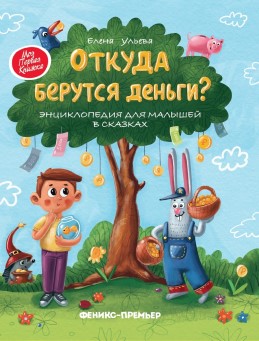 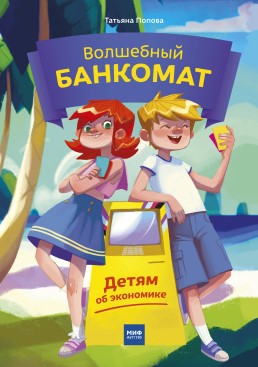 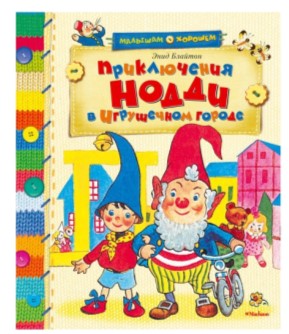 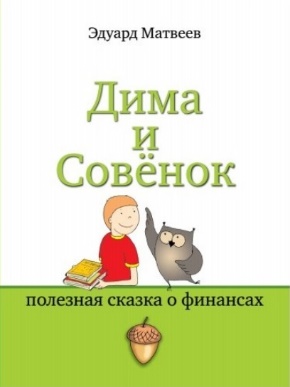 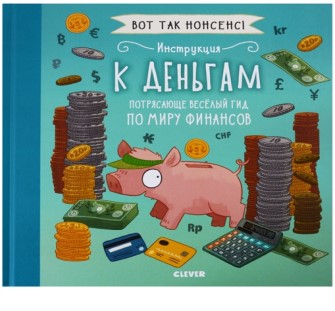 Вторник «Математическая ярмарка»
1 класс
Игра «Состав чисел»
2 класс
Ролевая игра «Мы идем в магазин…»
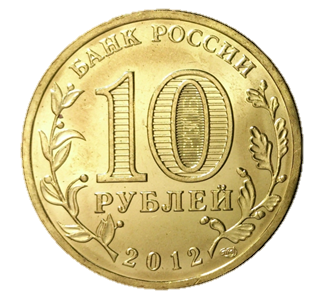 3 класс
Игра по станциям «В поисках сокровищ в стране финансов»
4 класс
Математический BATTLE
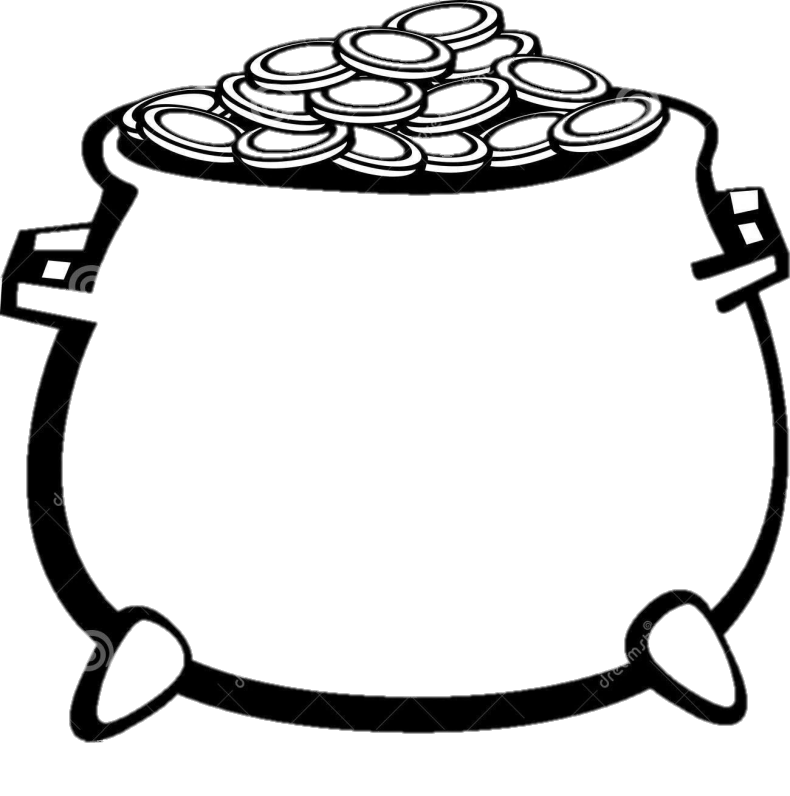 За каждые правильные
 ответы выдаются 
золотые монеты.
  К концу ярмарки 
их можно
 обменять на 
сладкие призы
Среда «Что можно купить за деньги?»
Конкурс рисунков
«Моя купюра»
дождь
ветер
кукла
конфеты
радуга
солнце
Викторина «Что ты знаешь о деньгах?»
одежда
обувь
молоко
Экскурсия в музей – показ купюр, монет разных стран
Четверг конкурс ораторов
«Семейные расходы»
Ваши предложения?
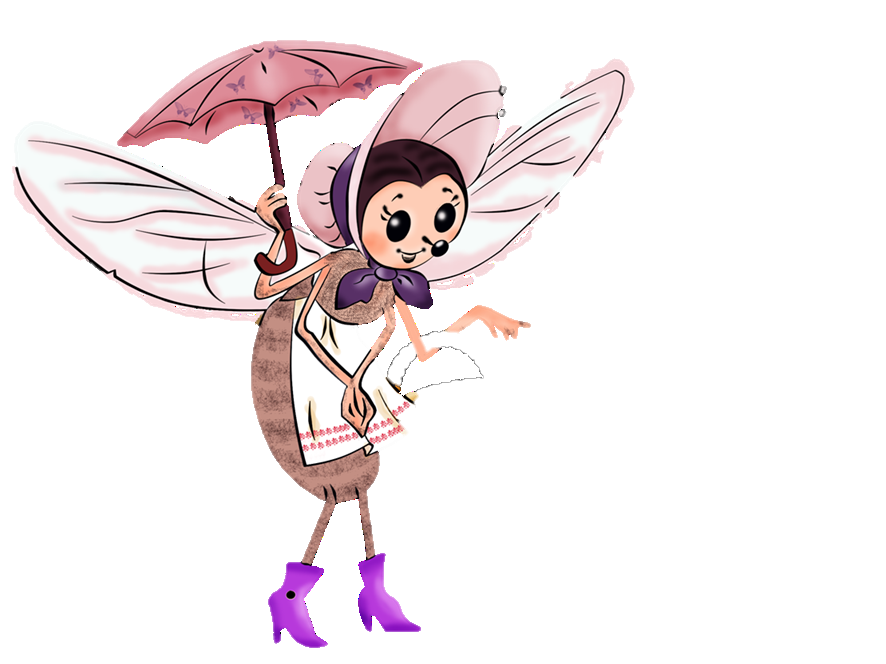 Помни!
Копейка рубль бережёт!
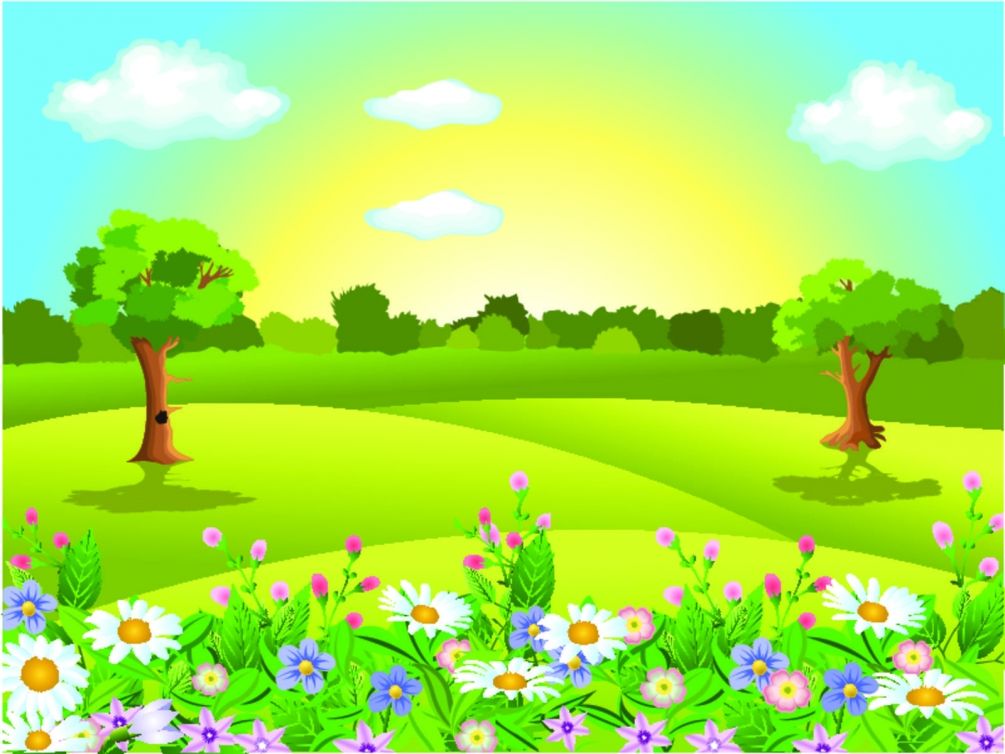 Пятница – торжественное закрытие Недели
Подведение итогов Недели
Награждение
Рефлексия
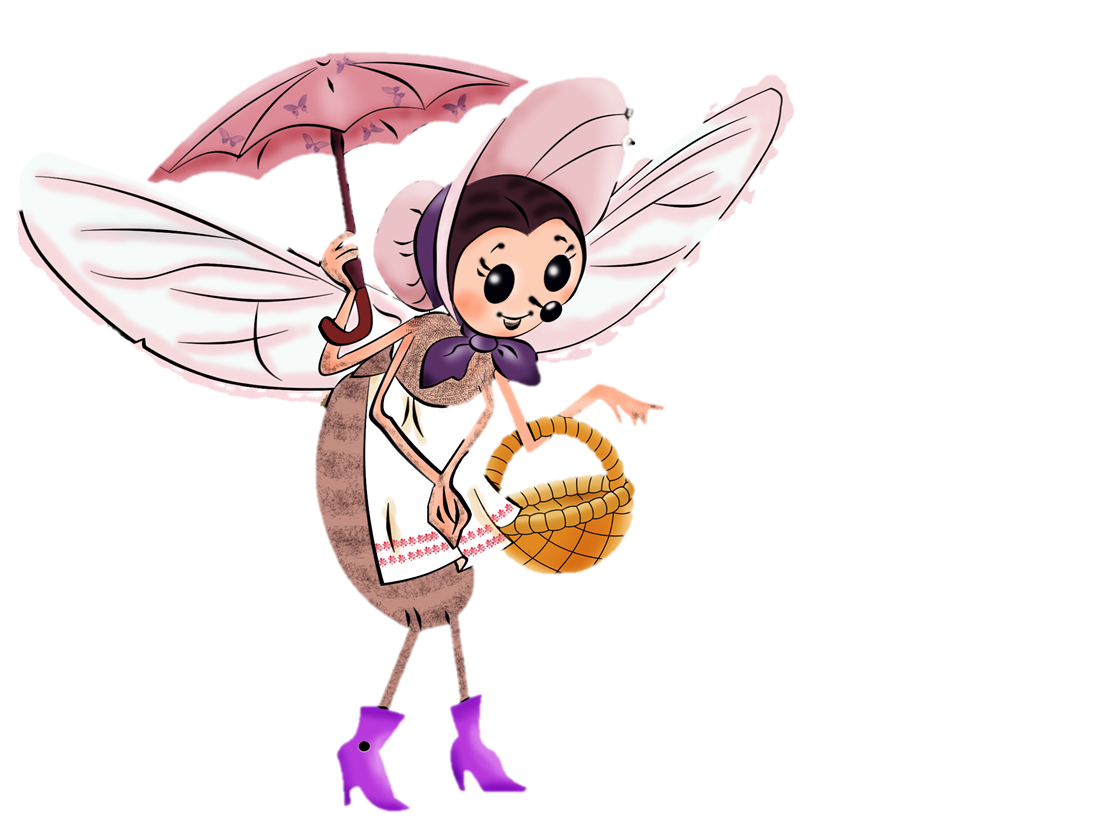 Мини-спектакль 
«Жила-была монетка…»
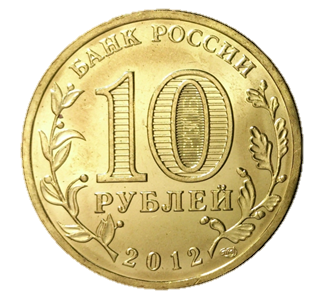 Ожидаемые результаты
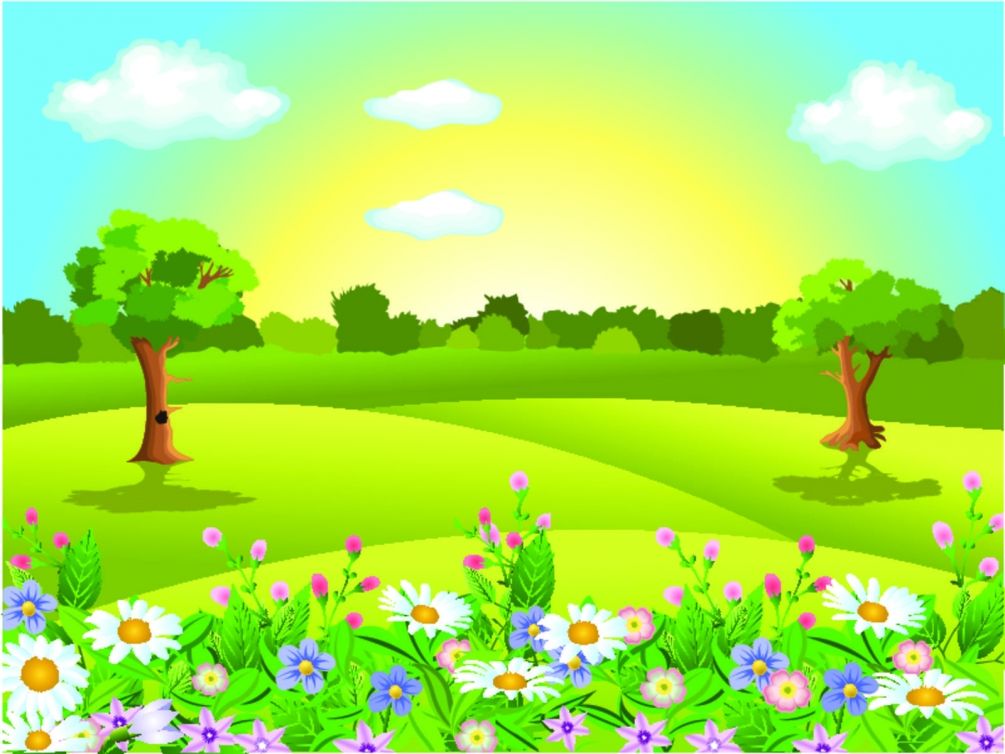 Дети научатся использовать деньги по назначению
Дети узнают как появились деньги, как ими можно пользоваться
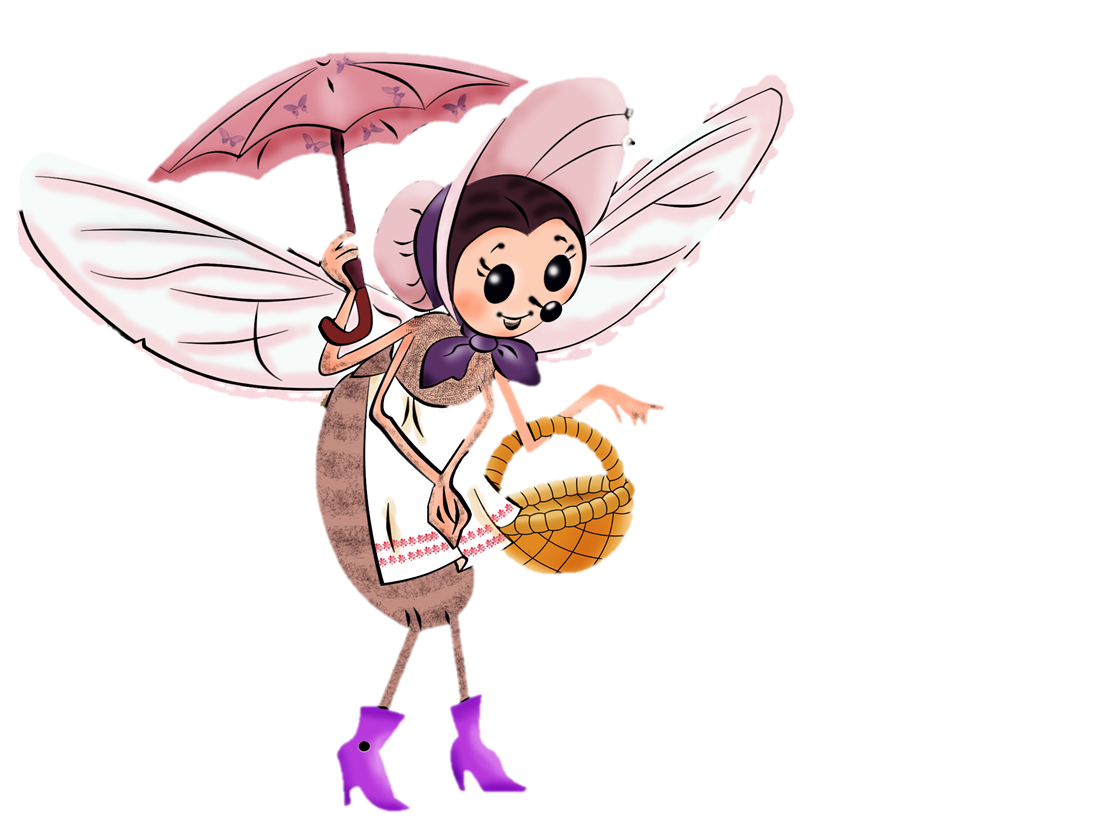 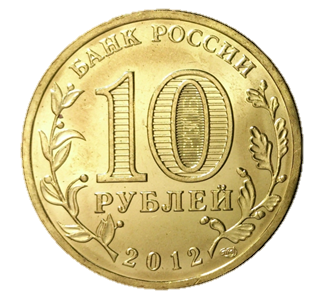 У детей появится интерес к экономическим знаниям
В конце Недели дети научатся составлять семейный бюджет